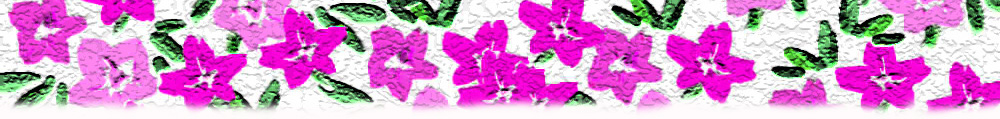 深碗課程 自主學習
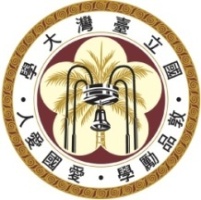 國立臺灣大學  生化科技學系  莊 榮 輝
2018
[Speaker Notes: (1) 分享心得
(2) 應該有用
(3) pdf 課後下載]
臺灣學生學習
的最大問題？
1
選修太多課程
單向沒有互動
缺乏討論問題
學習無法深入
2
深碗 vs 淺碟
3
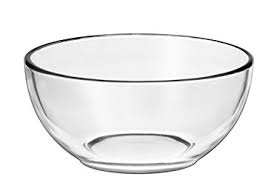 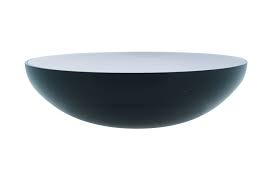 [Speaker Notes: (1) 挑戰大問題
(2) 又可影響每一個人
(3)]
學習是學生
自己的事
不是老師的事
把學生拖下水
4
臺大教學 十年維新
5
● 李嗣涔校長、蔣丙煌教務長
● 楊泮池校長
● 江宜樺主任、莊榮輝教師組長
● 莊榮輝主任
● 莊榮輝教務長
Teaching and Learning Development
Student Learning-Outcome Orientated
頂尖大學計畫  (第一期)
頂尖大學計畫  (第二期)
教學研究單位評鑑、課程評鑑、教師評鑑 (1998)
1997
後
期
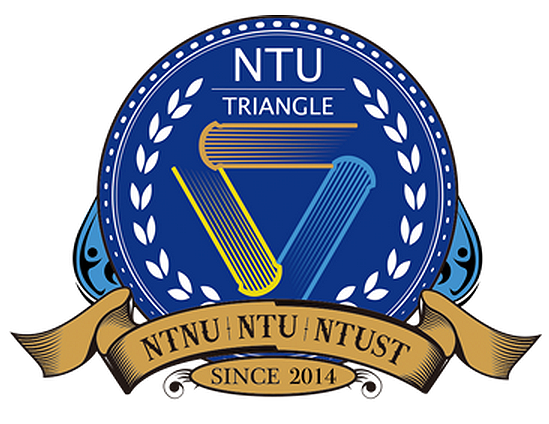 機構、中心
或制度平台
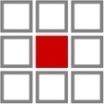 北二區教學資源中心
教學發展中心
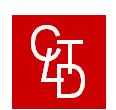 中
期
前
期
自辦評鑑認定
博雅教學館
體育學位學程
統計學位學程
統計教學中心
寫作教學中心
臺灣通識學會
海外推甄
招生辦公室
TPOD
開放課程 OCW
等第制成績
臺大希望計畫
教務共識會議
火星人計畫
GET Peer-Review
臺灣通識網 GET
三校聯盟
國外教學參訪團：
NE: New England 四校
MW: Middle West 三校
EU: 英國及法國三校兩機構
CA: 加州五校一機構
HK: 香港三校
JP: 日本五校
POD: 美國 POD 年會
國內參訪：
政治大學 (2006)
課程地圖
(2001)
臺大演講網
(2009)
臺大開放式課程
(2013)
臺大 YouTube
臺大 Coursera
新生專題
(新生書院)
參
訪
HK
學習歷程檔 ePo →
NE
MW
EU
CA
JP
POD
2006
2007
2008
2009
2010
2011
2012
2013
2014
2015
基本能力 15 + 3
椰林講堂 →
教師歷程檔 tPo →
新進教師研習營 →
教學計畫 SoTL →
夏季學院 →
學習開放空間 →
中國高校研習營→
新進教師研習營 →
IACW →
北二區基地營 →
教學意見調查 2.0
教學助理制度 →
共授課程 →
總整課程 →
優良教師遴選 2.0
深碗課程 →
翻轉教學→
學程重整       →       學程評鑑
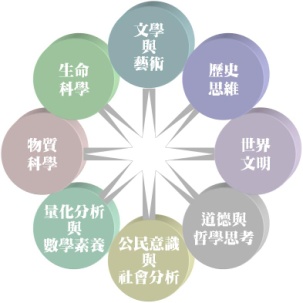 通識教育改革 (2005-2010)
基礎學科先修認證 →
通識教育改革報告書
通識教育再評鑑
規劃與活動
共同教育中心
臺大創新教學
X + 1
3 x 3
15 + 3
6
將可改變整體教學結構
7
1
1
1
深碗課程
+
1
1
例如︰
原來 3 學分講習課程
增加學分進行非講課之學習：
(1) TA 討論課
(2) 其他 (如習題演練、作品等)
(1) 增加核心課程的學分將引起連鎖反應
(2) 因課程學分增加→學生修課數目減少
(3) 學生可投注更多時間在課外自主學習
(4) 將排擠其他次要課程並浮現核心主軸
8
教師面
解決教師授課時數問題
發揮系所課程委員會功能
學系檢討課程
教師加計時數
課程面
學生面
浮現核心課程
教師規劃課程
深碗課程
課程反思改進
排擠其他課程
學分加重
配置教學助理
各種課後作業
修課數目減少
解決淺碟學習的問題
新的學習方式
投入更多時間
解決學生修課過多問題
展現教學成效
新學分
Student learning-outcome
以各種方式導入深化教學
9
(a) 深碗課程 (X + 1)
(b) 共授課程 (3 x 3)
除了正規課堂演講之外，可規劃加上討論課或實習學分
由多位不同領域教師共同授課，鼓勵每位教師全程參與
3 =   2  +  1
3 = 2.5 + 0.5
2 = 1.5 + 0.5
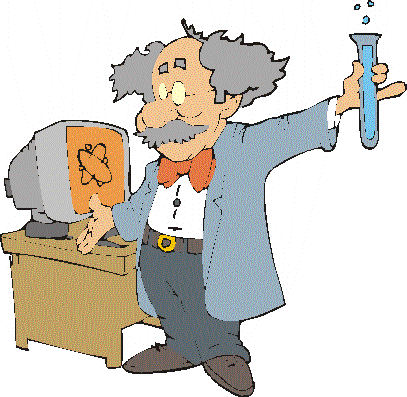 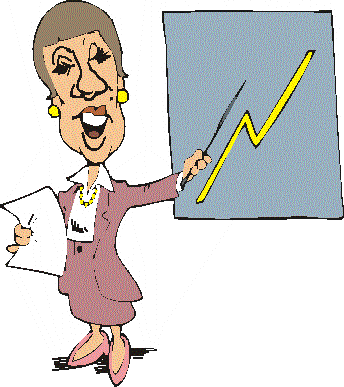 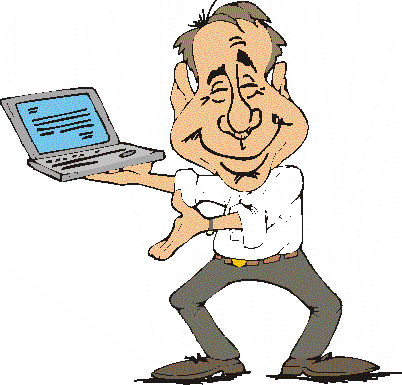 開課原則︰
1) 重要科目可規劃額外學習活動時間
2) 所增加時數可以計入課程之學分數
3) 增加時數主要在加強學生自我學習
4) 請課程委員會檢討必須深化的課程
5) 教務處鼓勵並協助所需之經費補助
6) 無法外加學分者可以內部分割學分
開課原則︰
1) 由兩位以上不同領域教師共同授課
2) 鼓勵每位教師全程上課並參與討論
3) 每位教師可依實際到課時數計鐘點
4) 鼓勵規劃全新的跨領域創新性課程
5) 師生可經跨領域交流達成創意創新
6) 教務處補助所需的教學助理或經費
[Speaker Notes: (1) 鼓勵學生參加課程委員會
(2) 教師也可以自己規劃深碗教學
(3) 機械、昆蟲、電機合作製作蜻蜓飛行器]
(c) 翻轉教室 (15 + 3)
10
翻轉教學其實不難！
推動策略：
 先鼓勵 15 + 3 部份翻轉
 最終以全部翻轉為目標
 以基礎學科為先導試行
 尋求典範系所合作推廣
 推出開設翻轉課程誘因
 優先配置翻轉教學助理
 多開設翻轉教室工作坊
 鼓勵教師組成翻轉社群
 檢討學生能否適應翻轉
修課學生
授課教師
上課前
線上課程
討論提綱
上課
可自行錄製或
使用現有教材
翻轉教學
NTU OCW
Coursera
GET
TED
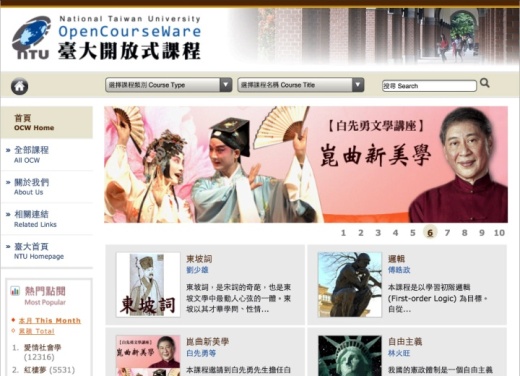 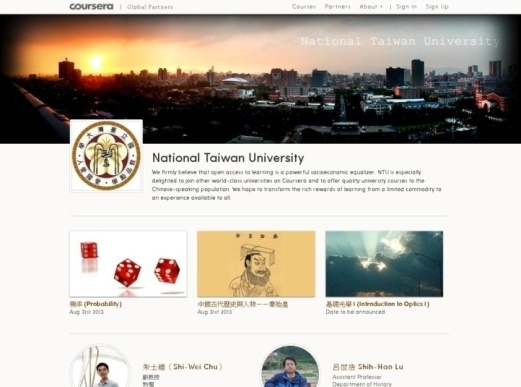 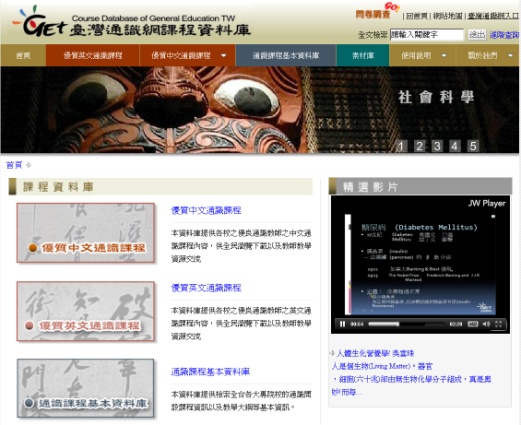 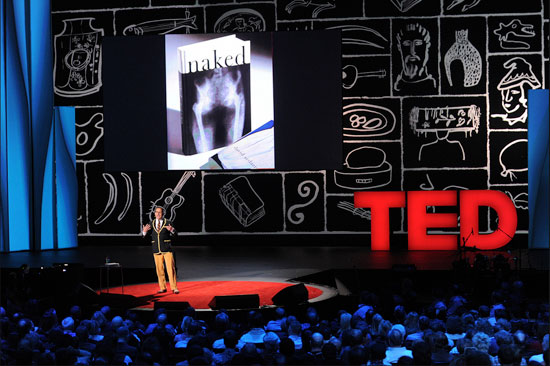 11
解題
Problem-
Based 
Learning
自求多福
解題
講課
+
深碗課程
錄製  課程
解題
網上自習
翻轉教學
深碗課程、翻轉教學、PBL 三者之間的意外相似性
[Speaker Notes: (1) 交集是什麼？ 
(2)  
(3)]
12
To be, or not to be,
that is the question...
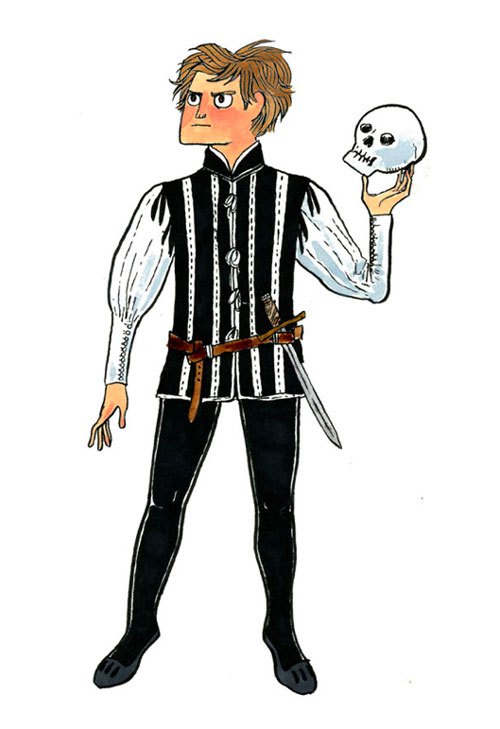 Hamlet
Cartoon: Brain Pickings
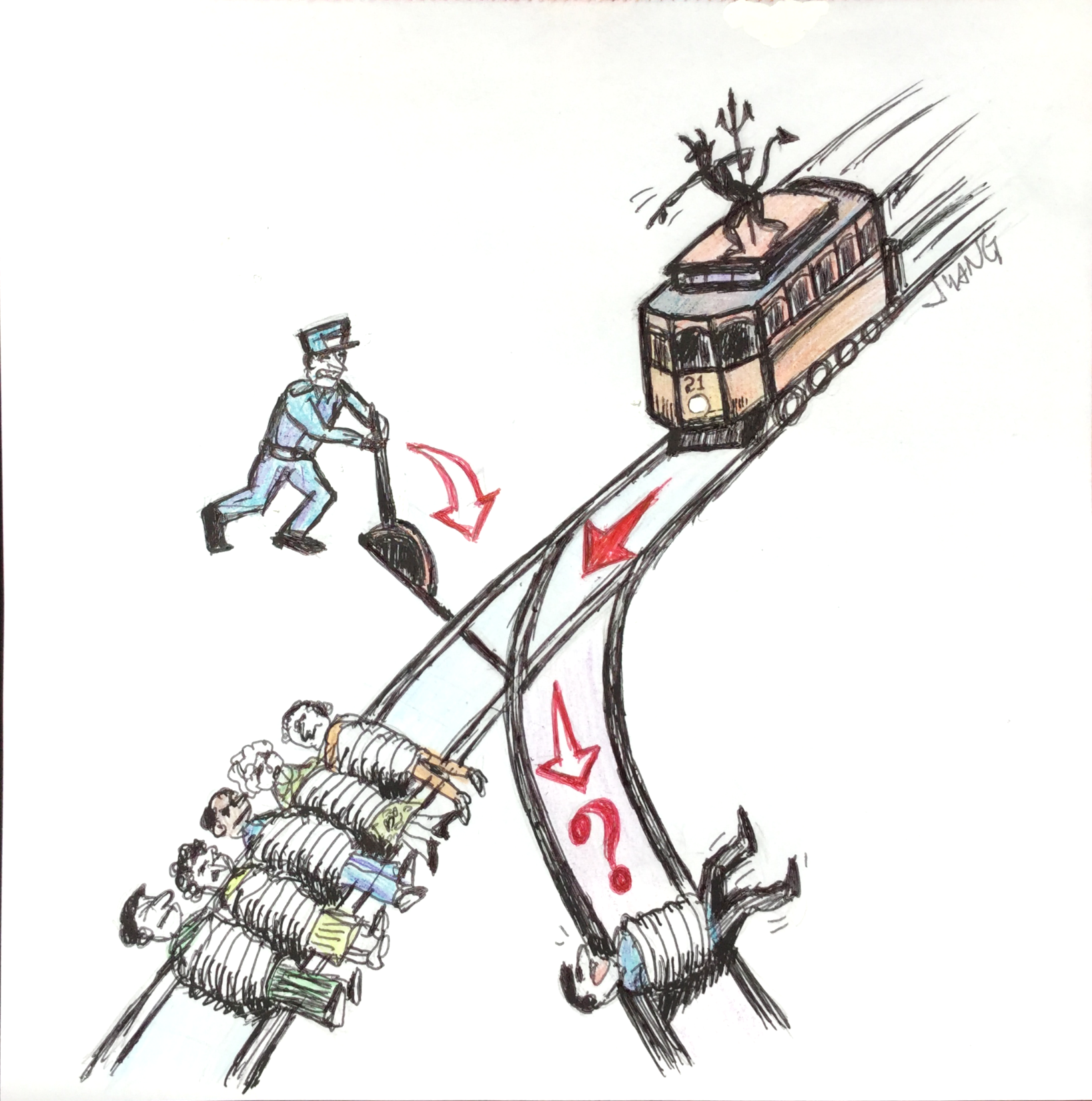 13
Trolley problem
Philippa Foot (1967)
人生充滿問題
問題誘發反思
操練解題流程
成就帶來自信
14
課後作業
時事問題
專案研究
實習實踐
15
考前急救班
16
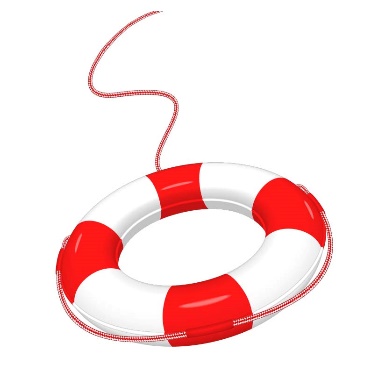 考試當天或前一週討論試題
教師提示每一試題的關鍵字
學生就關鍵字提出問題討論
把關鍵內容
轉化成問題
1
2
10
3
11
4
12
5
13
6
14
7
15
8
16
9
17
18
期中考
期末考
每半學期整理出關鍵問題集
學生自行組團進行自主解題
考試前教師開放給學生提問
考試內容有六成出自問題集
另外兩成題目由問題集衍生
最後兩成題目則為全新題目
考前解題班
世界經濟論壇
Top 10 skills
17
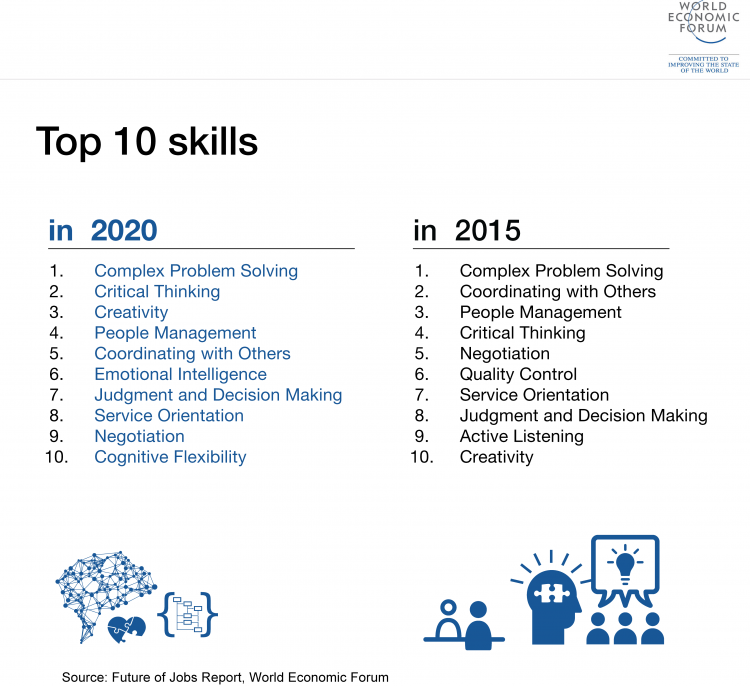 做事
做
人
4~10 = 與人相處的能力
2016 年世界經濟論壇 (WEF) Top ten job skills
未來技能
(1) 解決問題能力
(2) 批判性思考力
(3) 創意或創造力
18
2016 年世界經濟論壇 (WEF) Top ten job skills
聞
思
修
19
問題
反思
創造
看見未來教育的光
深碗課程將可
改變臺灣學生
之學習態度！
20
自主學習的黃金地圖
21
共授
課程
社會實踐
實境實習
總整課程
服務課程
企業實習
國外經驗
3 x 3
Capstone
PBL
解決問題
問題導向
深碗課程
翻轉教學
X + 1
15 + 3
小組學習
自主學習
教學助理
學習成效
其實都是解決問題的能力
[Speaker Notes: 背後的影子：討論問題、解決問題]
人才是邁向頂尖的唯一關鍵
22
Human resource is critical to achieve the university excellence
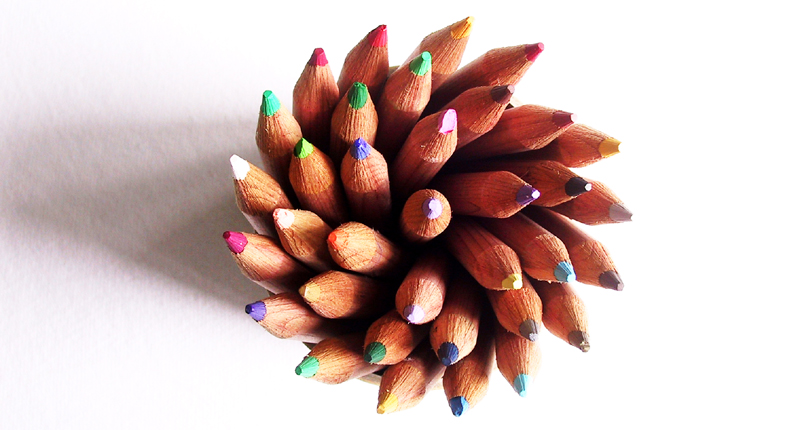 以教育彩繪臺灣的未來
Education brings Taiwan a colorful future
臺大教務長
招聯會執秘
23
高中沒教好
大學不會好
24
普通高中
122-126
54-58
176-184
選修
課程
加深加廣
多元選修
補強選修
必修課程
部定 118
校定  4-8
(12-18)
彈性學習
(12-18)
團體活動
素養導向教學
素養導向教學
基本核心能力
25
基本素養
Literacy
26
通識課程
核心能力
Competence
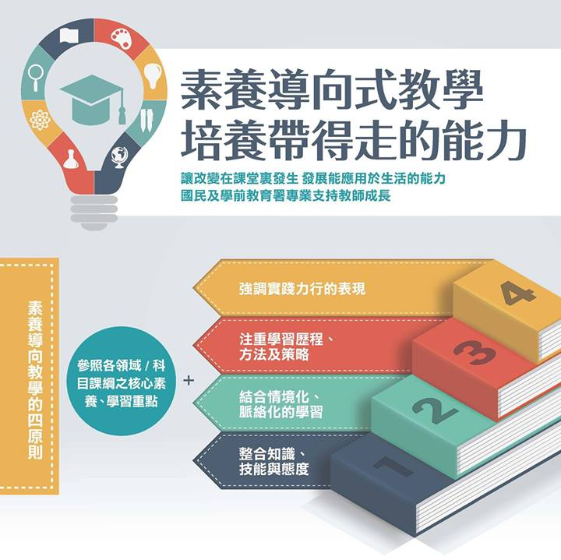 27
素養
能力
實踐力行
學習歷程
情境脈絡
知識態度
Capstone
Portfolio
Case study
What-How-Why
(親子天下網站)
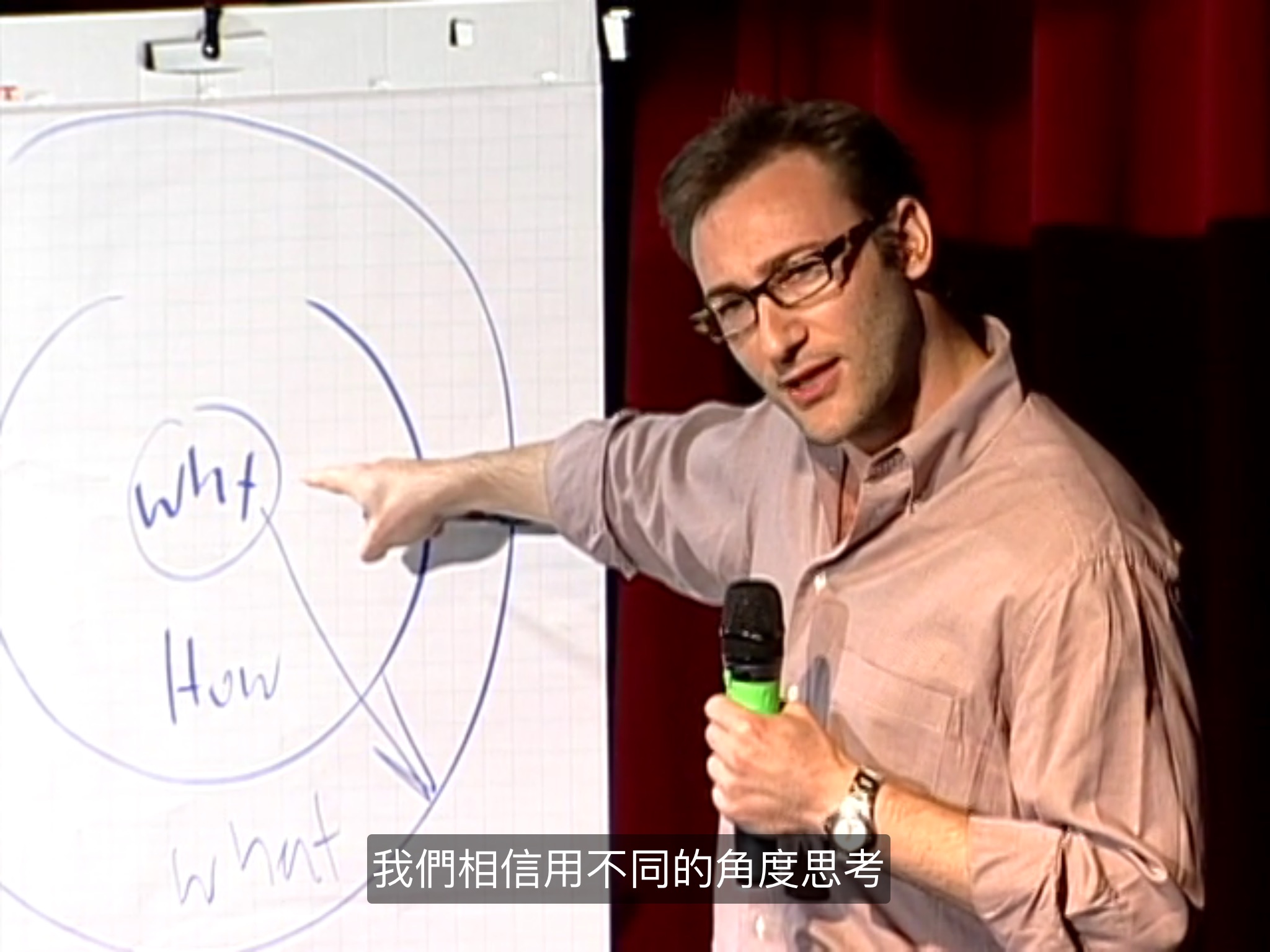 How great leaders inspire action
TEDxPuget Sound (2009)
Simon Sinek
What → How → Why
29
知識
技能
態度
What
How
Why
加值專業
潛在專業
30
深植在所有課程
專業知識
31
C
B
A
A
C
B
B
C
A
B
C
C
A
C
B
A
A
B
B
B
A
B
A
C
C
C
A
A
C
B
B
C
核心素養
B
潛在式課程
32
B
B
B
B
B
B
B
B
B
B
A
A
A
A
C
A
A
A
C
C
A
C
A
A
C
C
C
C
C
C
C
What → How → Why
33
實習實作
決策能力
預見未來
創意創新
人際協調
潛在課程
解決問題
溝通表達
群體學習
核心能力
團隊合作
自主學習
核心素養
國際移動
反思寫作
社會責任
基本素養
邏輯思考
在地實踐
經典人文
藝術美學
文創產業
科普教育
歷史文明
宇宙生命
多元文化
生命教育
34
社會實踐
他
溝通表達
小組合作
實際問題
解決問題
領導能力
挑戰問題
創新創意
自主學習
反思能力
我
終身學習
教師成長社群
課程發展委會
全校總體方針
學校內外交流
35
風行草偃
36
(倫語)
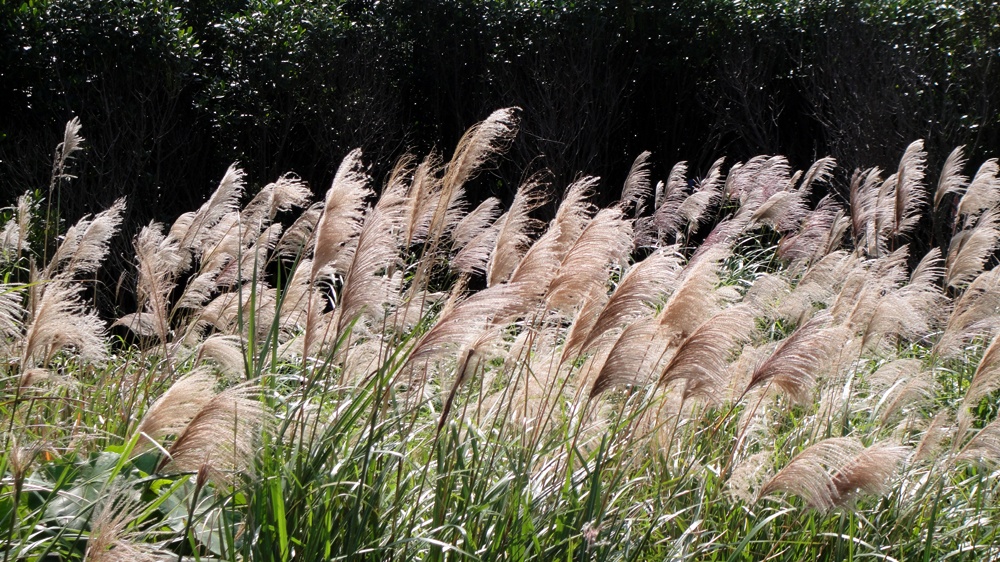 風吹著芒草倒向一邊，但我們看不到風…